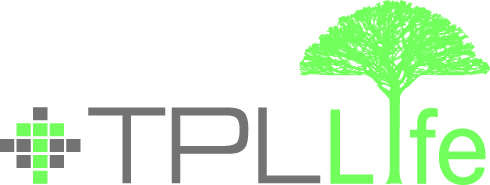 ROLE OF INSURANCE IN ECONOMIC DEVELOPMENT
ROLE OF INSURANCE FOR ECO DEVELOPMENT
Introduction and History of Insurance
Insurance has had a very encouraging impact on many countries economic development.

 For development of any country, investments are necessary which are made out of savings.

A life insurance company is a major instrument for mobilization of savings of people, particularly from the middle and lower income groups.

These savings are channeled into investments for economic growth of the country.

The Sector has also been providing various direct & indirect employment opportunities

In addition, the sector has also been offering loan coverage to both Commercial & Micro Finance Banks’ customers facilitating their families to continue their lives without burden of loan repayments and continue their economic development without any hassle.